Lĩnh vực phát triển: Phát triển nhận thức
Đề tài: làm quen với toán: đếm đến 4, nhận biết các nhóm trong phạm vi 4
Độ tuổi : 3-4 tuổi
thời gian : 15-20 phút
Người dạy: Nguyễn Thị Tuyết
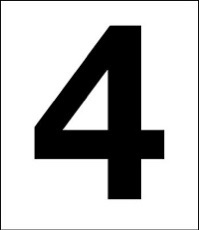 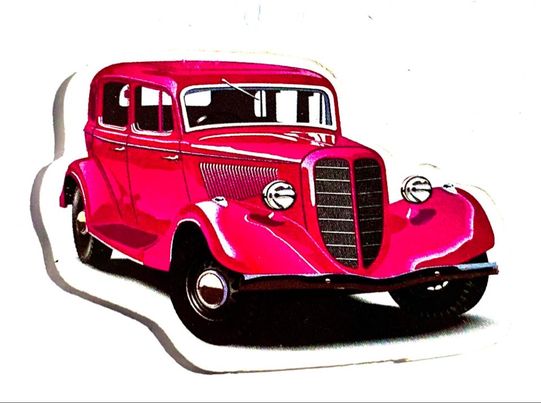 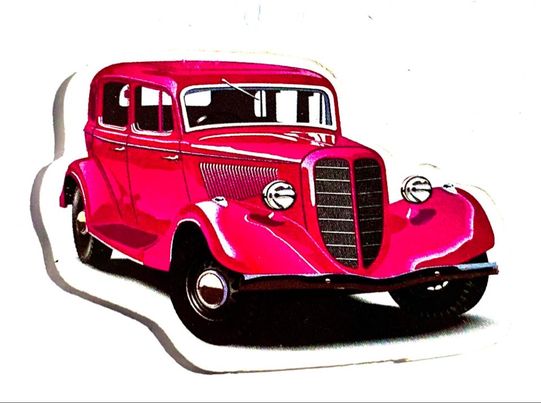 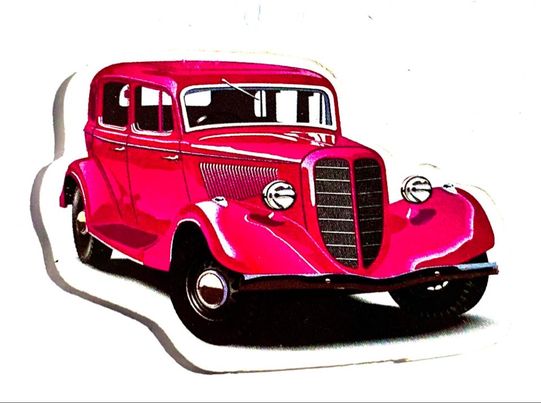 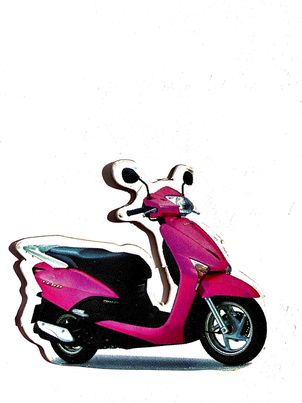 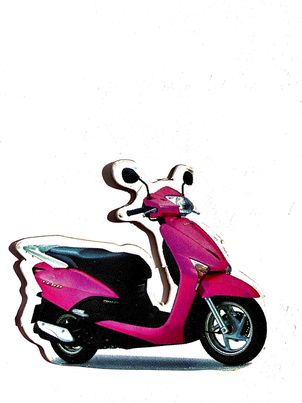 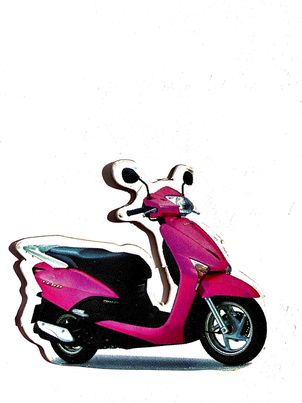 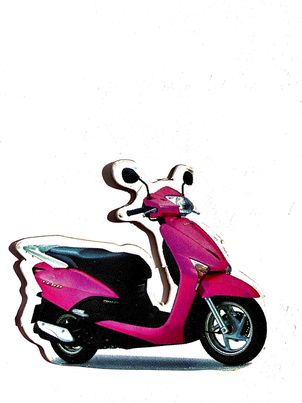 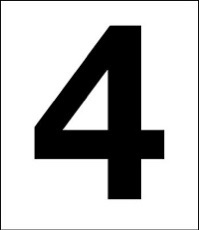